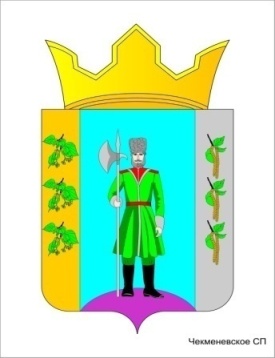 Бюджет 
Чекменевского сельского поселения 
на 2016год и плановый период 2017 и 2018 годов
для граждан
1
Бюджет для граждан
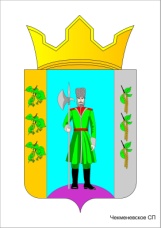 Что такое бюджет для граждан?
С 2014 года все финансовые органы составляют на регулярной основе аналитический материал «Бюджет для граждан», который содержит основные положения решений о местных бюджетах и отчета об их исполнении в доступной форме.

Бюджет – это форма образования и расходования денежных средств, предназначенных для финансового обеспечения задач и функций государства и местного самоуправления.
                                                                                    (статья 6 Бюджетного Кодекса Российской Федерации)

Граждане – как налогоплательщики и потребители государственных  и муниципальных услуг – должны быть уверены в  том, что передаваемые ими в распоряжение государства средства используются прозрачно и эффективно, приносят конкретные результаты как для общества в целом, так и для каждой семьи, каждого человека.
2
Бюджет для граждан
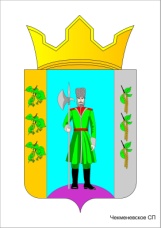 Стадии бюджетного процесса:
Составление проекта бюджета на очередной финансовый год и плановый период

Рассмотрение проекта бюджета на очередной финансовый год и плановый период

Утверждение бюджета на очередной финансовый год и плановый период

Исполнение бюджета текущего финансового года

Формирование отчетности об исполнении бюджета предыдущего финансового года

Утверждение  отчета об исполнении бюджета  предыдущего финансового года
3
Бюджет для граждан
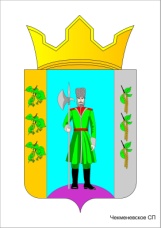 Основные понятия
Доходы
Расходы
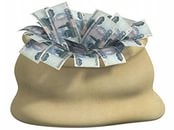 Доходы- это поступления денежных средств в бюджет
Расходы – это выплаты из бюджета денежных средств
4
Бюджет для граждан
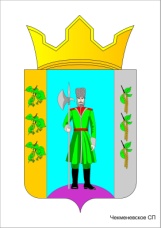 Основные понятия
Доходы - Расходы = Дефицит (Профицит)
РАСХОДЫ
ДОХОДЫ
Дефицит (расходы больше доходов)
Профицит (доходы больше расходов)
При превышении расходов над доходам  принимается решение об источниках покрытия дефицита (например, использовать имеющиеся накопления, остатки, взять в долг).



	При превышении доходов над расходами принимается решение, как их использовать (например, накапливать резервы, остатки, погашать долг).
5
Бюджет для граждан
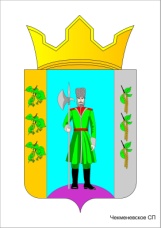 ДОХОДЫ БЮДЖЕТА ПОСЕЛЕНИЯ
Налоговые доходы (поступления от уплаты налогов)
Неналоговые доходы (поступления от уплаты прочих пошлин, сборов)
Безвозмездные поступления
(поступления из других бюджетов бюджетной системы РФ)
Налог на доходы физических лиц
 Доходы от уплаты акцизов на дизельное топливо, моторные масла, автомобильный бензин, прямогонный бензин
 Налог на имущество физических лиц
 Транспортный налог
Земельный налог
Доходы от сдачи в аренду имущества
Доходы от продажи материальных активов
Дотации
 Субсидии
 Субвенции
 Иные межбюджетные трансферты
6
Бюджет для граждан
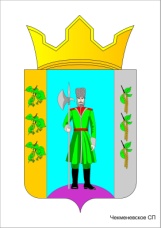 Структура зачисления налогов, уплачиваемых гражданами в разрезе бюджетов
Налог на доходы физических лиц (НДФЛ) с учетом межбюджетного регулирования
Налог на прибыль организаций
Акцизы на спирт, спиртосодержащую продукцию, табачные изделия
Транспортный налог
Акцизы на дизельное топливо, моторные масла, автомобильный бензин, прямогонный бензин
Единый налог на вмененный налог
Налог на имущество организаций
Единый сельско-хозяйственный налог
Налог имущество  ФЛ
Налог на добавленную стоимость
Налог на добычу полезных ископаемых
Водный налог
100 %
100%
Земельный налог
100%
100%
100%
100%
*%
100%
*%
*%
50%
*%
100%
*%
100%
50%
* % - дифференцированный норматив отчислений
Бюджет для граждан
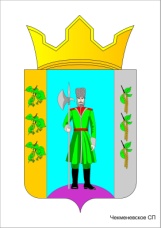 Динамика налоговых и неналоговых поступлений
Динамика безвозмездных поступлений
(тыс. рублей)
6 806,1
5 896,4
5 779,9
2391,3
2256,6
План 2016 год
План 2017 год
План 2018 год
План 2016 год
План 2017 год
План 2018 год
2255,0
Доходы бюджета всего:
2016 год = 8 171,2 тыс. руб.
2017 год = 9 061,1 тыс. руб.
2018 год = 8 153,0 тыс.руб.
8
[Speaker Notes: Доходы бюджета Чекменевского сельского поселения:
2015 год = 8370,7 тыс. руб.
2016 год = 12981,9 тыс. руб.
2017 год = 12466,3 тыс.руб.]
Бюджет для граждан
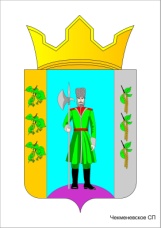 Структура доходной части бюджета Чекменевского сельского поселения на 2016 год (тыс. рублей)
9
Бюджет для граждан
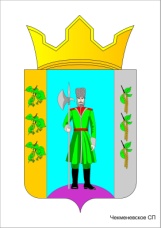 Структура расходов бюджета Чекменевского сельского поселения  на 2016 год
10
Бюджет для граждан
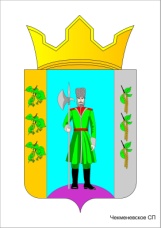 РАСХОДНАЯ ЧАСТЬ БЮДЖЕТА
Расходы бюджета Чекменевского сельского поселения
Не программные мероприятия 73,29%
Муниципальные программы  26,71%
11
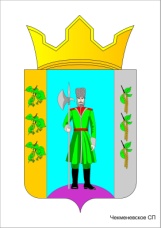 Бюджет для граждан
12
Бюджет для граждан
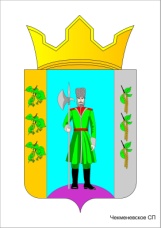 Принятые муниципальные программы
13
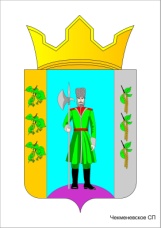 Бюджет для граждан
Подпрограмма 1 
«Обеспечение первичных мер пожарной безопасности в границах населенных пунктов Чекменевского сельского поселения»
Обеспечение первичных мер пожарной безопасности в границах населенных пунктов Чекменевского сельского поселения;
Подпрограмма 2
«Предупреждение и ликвидация последствий чрезвычайных ситуаций на территории Чекменевского сельского поселения»
Организация и осуществление мероприятий по защите населения и территории Чекменевского сельского поселения от чрезвычайных ситуаций природного и техногенного характера;
Организация и осуществление мероприятий по гражданской обороне на территории Чекменевского сельского поселения;
Организация и осуществление мероприятий по гражданской обороне на территории Чекменевского сельского поселения;
Организация и осуществление мероприятий по мобилизационной подготовке муниципальных предприятий и учреждений, находящихся на территории Чекменевского сельского поселения;
 осуществление мероприятий по обеспечению безопасности людей на водных объектах, охране их жизни и здоровья на территории Чекменевского сельского поселения;
Подпрограмма 3
«Профилактика правонарушений на территории Чекменевского сельского поселения»
Осуществление мероприятий по предупреждению и профилактике правонарушений на территории Чекменевского сельского поселения.
Основные мероприятия программы «Обеспечение безопасности населения и территории Чекменевского сельского поселения»
14
Бюджет для граждан
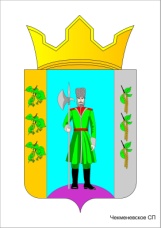 Основные мероприятия программы «Развитие культуры в Чекменевском сельском поселении»
Подпрограмма 1 
«Сохранение и развитие культурного потенциала»
Предоставление муниципальной услуги для организации досуга и обеспечение жителей поселения услугами в сфере культуры;
Предоставление муниципальной услуги по организации и проведению мероприятий;
Военно-патриотическое воспитание;
Приведение в нормативное состояние объектов культурной сферы;
Подпрограмма 2
«Сохранение, использование и популяризация объектов культурного наследия»
Приведение в нормативное состояние объектов культурного наследия;
Подпрограмма 3
«Развитие  и поддержка кадрового потенциала»
Создание условий для развития кадрового потенциала.
15
Бюджет для граждан
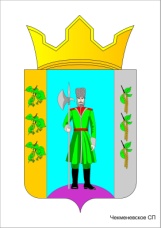 Основные мероприятия программы «Развитие физической культуры,  спорта и формирование здорового образа жизни в Чекменевском сельском поселении»
Подпрограмма 1 
«Развитие физической культуры и формирование здорового образа жизни»
Развитие массового спорта;
Развитие физической культуры.
16
Бюджет для граждан
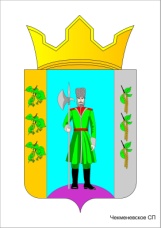 Основные мероприятия программы «Развитие молодежной политики в Чекменевском сельском поселении»
Подпрограмма 1 
«Молодежная политика, работа с детьми и молодежью»
Интеграция молодежи в социально-экономические отношения;
Интеграция молодежи в общественно-политические отношения;
Интеграция молодежи в социально-культурные отношения.
17
Бюджет для граждан
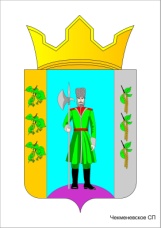 Дорожный фонд Чекменевского сельского поселения, тыс.руб.
18
Бюджет для граждан
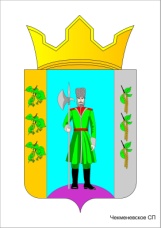 Жилищно-коммунальное хозяйство
19
Бюджет для граждан
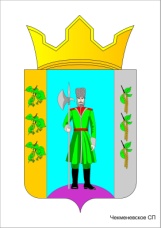 20
Спасибо за внимание!
21